QUESTION ASKING AND HUMAN INTENTIONALITY
Patricia A. Alexander
In all affairs it's a healthy thing now and then to hang a question mark on the things you have long taken for granted.
BERTRAND RUSSELL
GOALS
Overview certain assumptions about question asking and question answering
Consider the potential relations between questioner’s and respondent’s intentions
Interrogate the question-intention relation from the perspective of research on knowledge, epistemic beliefs, metacognition, critical thinking, and expertise development
Weigh the implications for building effective learning environments
OVERVIEW ASSUMPTIONS
GUIDING ASSUMPTIONS
Questioning is inherent to human behavior and occurs naturally 
The process of question asking and question answering are foundational to human learning and development
Question asking and question answering are indispensible tools within any learning environment
Questions can be variably and effectively classified and analyzed
GUIDING ASSUMPTIONS
Effective question asking and question answering is a complex undertaking that occurs too infrequently and must be learned
On average, better learners/higher achievers are better question askers and answerers
What questions are asked and how they are answered reflect one’s level of expertise in the topic or domain
Each question asked comes with intentions on the part of the questioner
CONSIDER QUESTIONER AND RESPONDENT INTENTIONS
WHAT IS INTENTIONALITY?
Intentionality constitutes a dynamic system of internal processing (i.e., detecting information, deducing or inducing relations, adopting goals) that leads to coordinated actions or behaviors (i.e., planning) for the purposes of realizing one or more goals (Kulikowich & Alexander, 2009).
COMPETING INTENTIONS
When individuals encounter questions in a learning environment—other than those they spontaneously or strategically self-generate—there is the potential for competing or misaligned intentions
QUESTION
Questioner Intentions
Respondent
Intentions
INTENTION ALIGNMENT
Questioner Intentions
QUESTION
Respondent
Intentions
INTENTION MISALIGNMENT
Questioner Intentions
SELF-QUESTION
Respondent
Intentions
INTENTION SYNERGY
Generating Questions Automatically from Informational Text
Generating Look-Back Strategy Questions from Expository Texts
Question Generation in the CODA
project
Generating Questions in the CLEF taxonomy
QUESTION GENERATION WORKSHOPS 2008-2011
A Discourse-based Approach to Generating Why-Questions from Texts
Question Generation
Readers’ Questioning: Some Hints For Automated Question Generation
Question Training
Question Generation from Paragraphs at UPenn: QGSTEC System Description
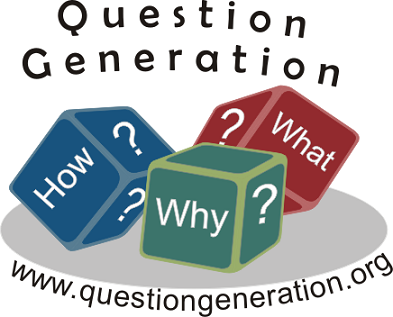 What’s Next? Target Concept Identification And Sequencing
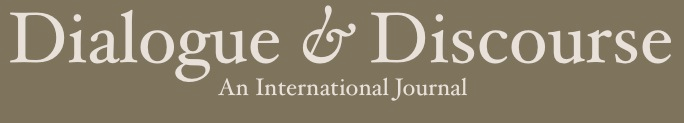 Special Issue on Question Generation— Call for Papers —
Automatically generating questions is an important task in many different contexts including dialogue systems, intelligent tutoring systems, automated assessment and search interfaces. Questions are used to express informational needs: when we do not know something, the natural thing to do is to ask about it. As computer systems become more advanced and are expected to be more adaptive and autonomous, their informational needs grow, and being equipped with the ability to ask questions has clear advantages. State-of-the-art spoken dialogue systems are a good case in point: where would they be without the ability to ask questions, for example, about the user's goals ("Where would you like to travel to?") or about their understanding of the users' utterances ("Did you say 'London'?")? 
Of course, the purpose of asking questions is not limited to satisfying straightforward informational needs. In a classroom, a teacher may ask a question, not because she doesn't know the answer, but because she wants to know whether the student knows the answer (or perhaps she wants to provide the student with a hint that will help him solve whichever problem he is dealing with). Generating such questions automatically is a central task for intelligent tutoring systems. Exam questions are another case in point. In the context of automated assessment, generating questions automatically from educational resources is a great challenge, with, potentially, tremendous impact.
INTENTIONS EXPRESSED OR IMPLIED
What can be surmised about possible intentions of those who seek to build or “author” learning experiences, environments, or intelligent systems that incorporate questions or question prompts?
How do such intentions compare to the intentions of those who are called upon to respond?
QUESTIONERS’ INTENTIONS?
Understand more about the nature of questions or question types
Investigate the effects of questions or question prompts on learning and performance
Build environments and intelligent systems that use questions to promote knowledge acquisition or procedural facility
Promote deep processing of a given problem space
Explore ways to teach individuals to construct questions for self and for others
Create systems that act as effective, automated questioners or response evaluators
INTERROGATING THE QUESTION-INTENTION RELATION
POTENTIAL DIFFERENCES BETWEEN OTHER- VS. SELF-GENERATED QUESTIONS
OTHER GENERATED
SELF GENERATED
Compliance/Need to respond
Ensures that questions will be posed and likely answered
More about information management/ Performance goals
Other-regulated
More amenable to traditional psychometric analyses
Interest or Curiosity/Need to know
Leaves question asking and answering to choice or chance
More about knowledge building/ Mastery      goals
Self-regulated
Reliability and validity more difficult to establish
POTENTIAL DIFFERENCES
OTHER GENERATED
SELF GENERATED
Focus specified/Attention externally determined
May assume certain cognitive, metacognitive, and motivational attributes of respondents
May unintentionally signal a simplicity or certainty to knowledge or knowing
Focus unspecified/Attention self-determined
May naturally reflect cognitive, metacognitive, and motivational attributes of the individual
May signal more complexity or uncertainty to knowledge and knowing
WHY DO THESE DIFFERENCES MATTER?
[Speaker Notes: Cited in Question Classification Schemes Art Graesser Vasile Rus and Zhiqiang Cai]
ASSUMPTIONS OF INFORMATION-SEEKING QUESTIONS
Van der Meij, H. (1987) from: Question Exchange, 1, 111-117
The questioner does not know the information asked for with the question. 
The question specifies the information sought. 
The questioner believes that the presuppositions of the question are true. 
The questioner believes that an answer exists. 
The questioner wants to know the answer. 
The questioner can assess whether a reply constitutes an answer. 
The questioner poses the question only if the benefits exceed the costs. 
The questioner believes that the respondent knows the answer. 
The questioner believes that the respondent will not give the answer in absence of a question. 
The questioner believes that the respondent will supply the answer. 
A question solicits a reply.
QUESTIONER AS “OTHER” OR AS “SELF”
[Speaker Notes: The assumptions are simple to the point of being self-evident (p. 115)]
POINT:The questioner does not know the information asked for with the question.
COUNTERPOINT:
Students often see the act of answering questions as crafting “the answer” that the questioner already has in mind.
COGNITIVE GUESSING GAME
[Speaker Notes: “Authors on questioning frequently state this assumption, even though not everyone makes a distinction between not knowing and needing to know” ( van der Meij, p. 111)]
Teachers typically ask known-answer questions (Mehan, 1979)….These questions tend to serve the following purposes: (1) to demand and maintain attention (which makes them quasi-rhetorical), (2) to keep the interaction under control, and (3) to gain information about the knowledge of the pupils.  (p. 112)
[Speaker Notes: “Authors on questioning frequently state this assumption, even though not everyone makes a distinction between not knowing and needing to know” ( van der Meij, p. 111)]
POINT:The question specifies the information sought.
COUNTERPOINT:
In complex domains or with complicated issues/topics, the information required or sought cannot be fully pre-specified.
PERMEABLE PROBLEM SPACE
[Speaker Notes: This assumption “should not be taken in an absolute sense of a question as unambiguously defining the answer.  A question specifies the information sought only to a certain degree, indicating the range of valid answers” (p. 112).]
POINT:The questioner believes that the presuppositions of the question are true.
COUNTERPOINT:
In many academic situations, the “truthfulness” of a given question does not matter to students called upon to respond.
INFORMATION VERSUS KNOWLEDGE
When questions are asked by another person wrong presuppositions can lead to somewhat awkward situations….If a presupposition is false, the respondent probably serves the questioner best by pointing this out, rather than by answering the question as if the presupposition were true (pp. 112-113)
[Speaker Notes: There are many situations when respondents cannot know whether presuppositions are accurate, do not have the authority or means to correct these misguided notions, or really have no motivation to do so.]
POINT:The questioner believes that an answer exists.
COUNTERPOINT:
The likelihood that a reasonable or viable answer (versus a response) exists is highly contingent on the task,  context, and intentions/characteristics of the respondent.
EPISTEMIC PLAUSIBILITY
[Speaker Notes: “It is important to note that in the questioner’s mind there is no doubt whether there is an answer to the question.  (p. 113)]
POINT:The questioner wants to know the answer.
COUNTERPOINTS:
There are many instances when the questioner does not want to know the answer; rather they want to determine if the respondent knows the answer.

Whether students want to answer an “other” generated question rarely matters;  it is their job to do so.
THE Q&A ACADEMIC RITUALS
[Speaker Notes: A questioner’s desire for an answer is a combination of his lack of information and his need or desire to obtain it. (p. 113)]
POINT:The questioner can assess whether a reply constitutes an answer.
COUNTERPOINT:
Students typically rely on external authority to judge the suitability, completeness, or the accuracy of a reply.
AUTHORITATIVE DEFERENCE
[Speaker Notes: When explicating another of his assumptions, van der Meij argues that: “The questioner will not turn to just any person who could respond but only to someone whom he reckons to know the answer, or at least part of it (p. 114)]
POINT:The questioner poses the question only if the benefits exceed the costs.
COUNTERPOINT:
Students cannot always ascertain the benefits of answering a self-generated question until they begin pursuit of a viable or plausible answer.
DIVINATION MYTH
[Speaker Notes: Asking a question reveals one’s ignorance and can therefore be a self-threatening event (p. 114).  

Presupposes that there is some “other” involved.  Asking a question for one’s own sake does not seem to pose such a threat]
POINT:The questioner believes that the respondent knows the answer.
COUNTERPOINT:
It makes little sense to pose a question for which “the” answer is already known and still expect there to be information search.
THE INFORMATION-SEEKING PARADOX
[Speaker Notes: The questioner will not turn to just any person who could respond but only to someone whom he reckons to know the answer, or at least part of it. (p. 114)]
POINTS:
The questioner believes that the respondent will not give the answer in absence of a question.
The questioner believes that the respondent will supply the answer.
A question solicits a reply.
COUNTERPOINT:
The process of question asking and question answering cannot be reduced to a simple case of SR conditioning.
RELIANCE ON OTHER-REGULATION
[Speaker Notes: That the respondent will supply the answer draws attention to “the questioner’s state of mind” and the assumption that the question solicits a reply focuses on “the characteristics of the linguistic means used.”  (pp. 114-115)]
WEIGHING THE  IMPLICATIONS
IMPLICATIONS
There is inevitably a respondent to other-generated questions whose intentions and characteristics must be duly acknowledged
The possible differences between responses and answers are worth consideration
To better understand respondents’ intentions, one must empirically examine them

Readers’ Questioning: Some Hints For Automated Question Generation
José Otero, Koto Ishiwa, & Vicente Sanjosé
Analyses of human question asking may help in the design of automated question generation. This paper briefly describes basic kinds of questions asked by humans and their possible causes. Then, we present some implications of cognitive mechanisms of question asking for automated question generation.
IMPLICATIONS
Differences between questioner and respondent intentions can lead to contrasting judgments about the nature of questions or modes of processing
A goal to promote self-regulation will not be met as long as general prompts or specific questions dominate the educational landscape
Those who hold that respondents should arrive at “the answer” with relative proficiency may be conveying non-facilitative beliefs about knowledge and knowing